HP IDEAКонференция № 2 Презентация «Галерея ИННОВАЦИЙ»
Наша работа над инновацией в фазе 1
0 – Школа Verdant (г. Дубай)
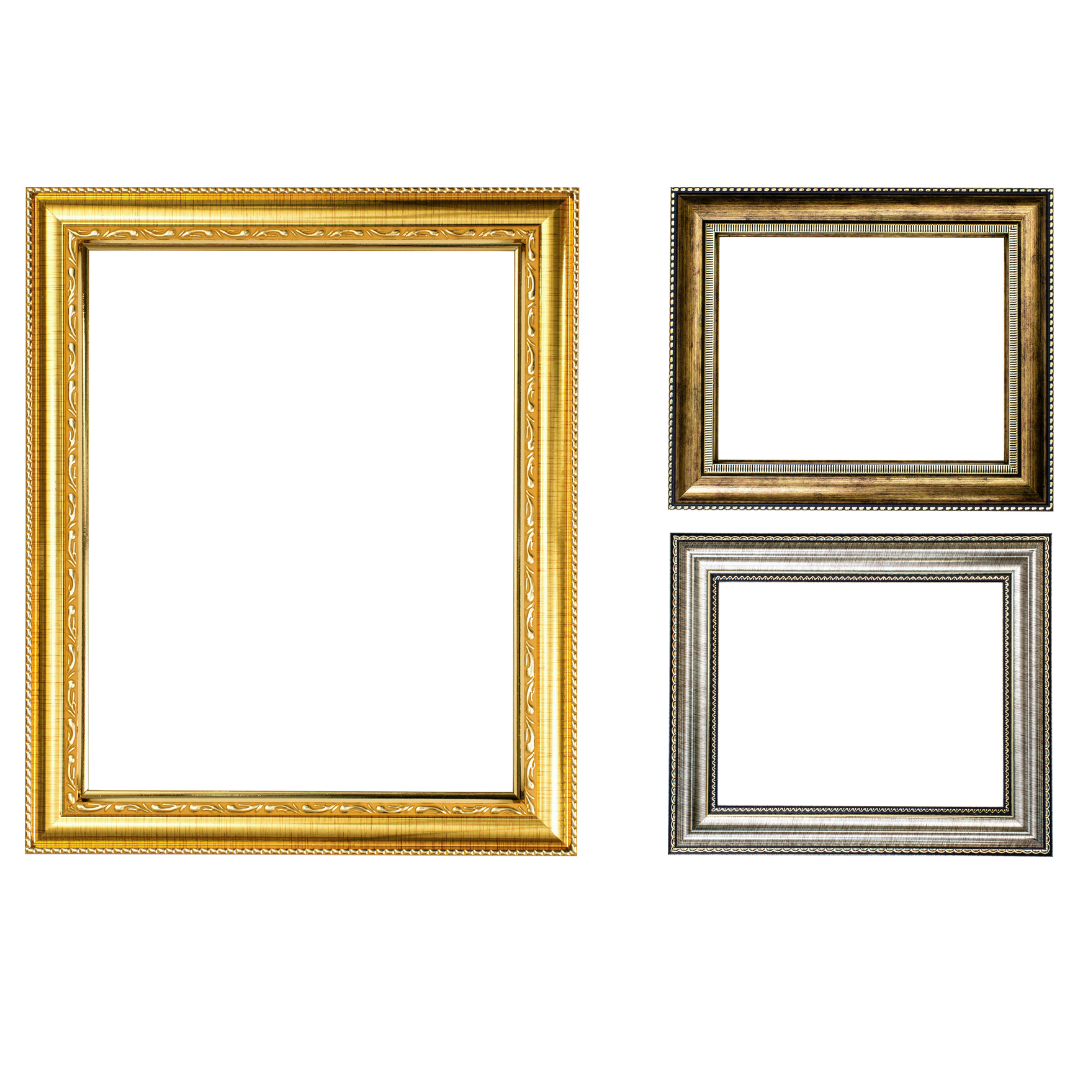 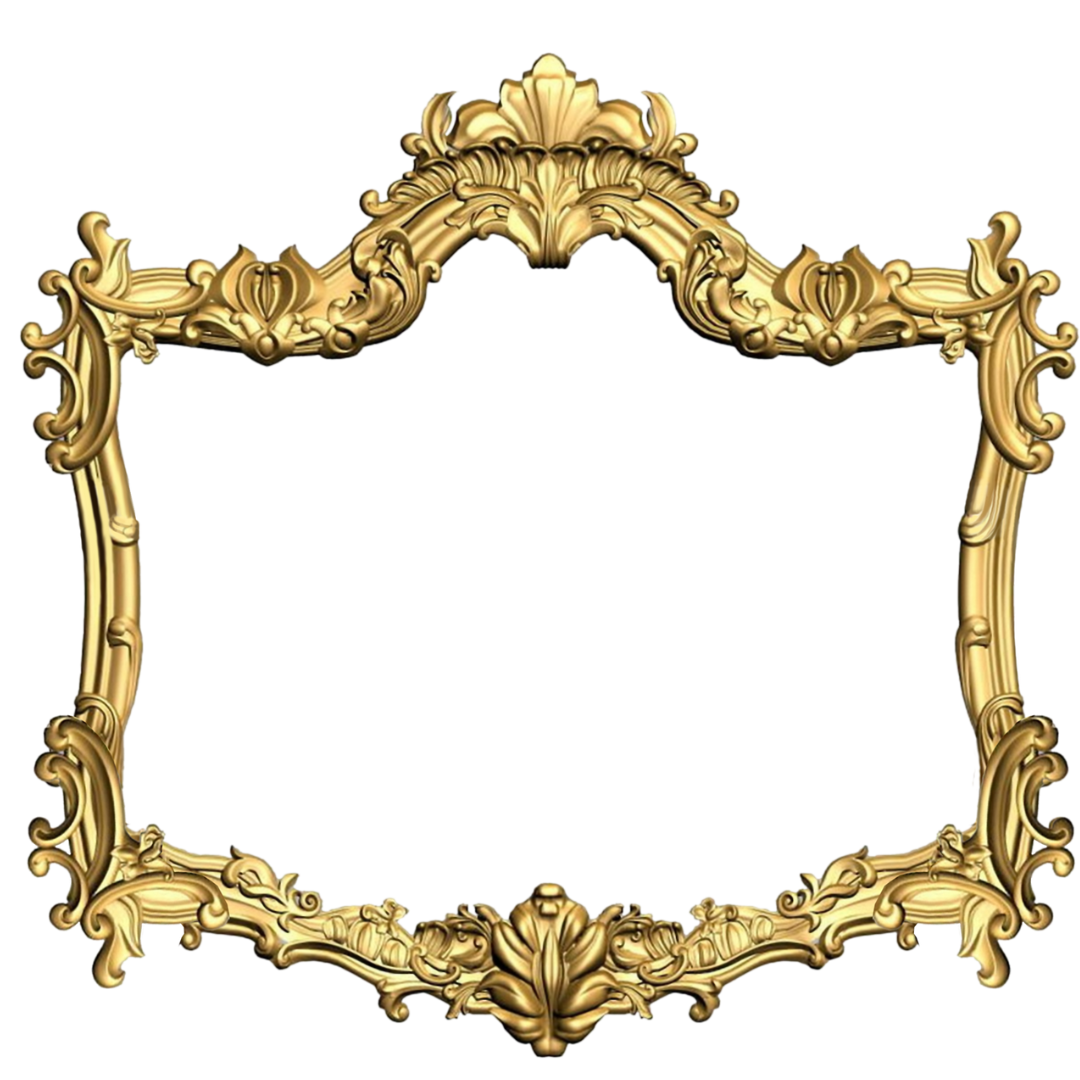 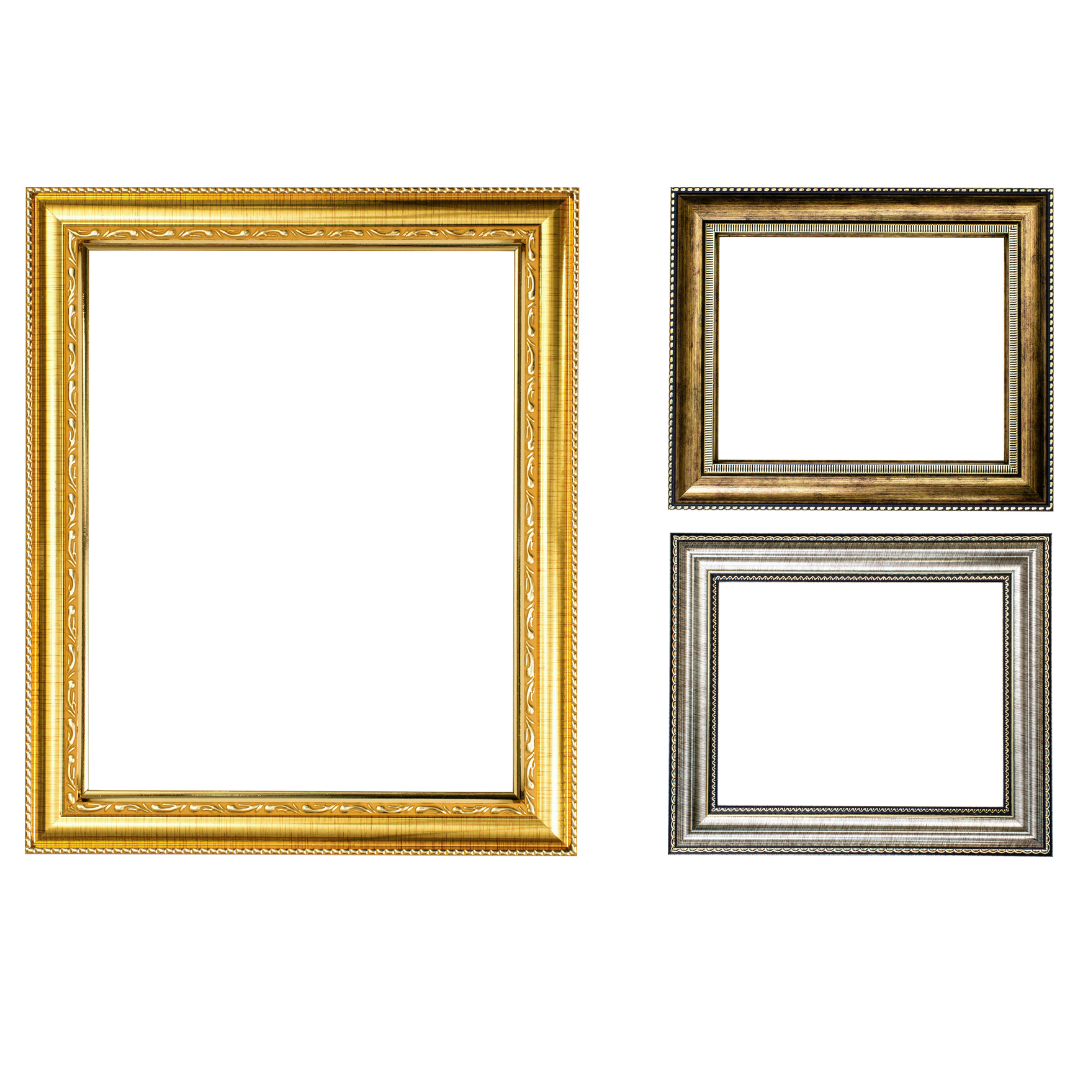 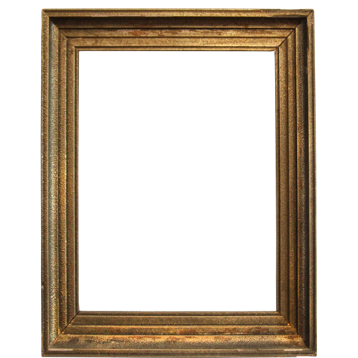 В ходе групповой работы стеснительные студенты «подавляются» более смелыми.
В целом, поведение учащихся при выполнении заданий в группах лучше, чем при работе целым классом.
Мотивация учащихся повысилась при выполнении групповых заданий.
Поведение учащихся
Работа в малых группах
Мотивация 
Развитие критического мышления
Развитие навыков совместной работы учащихся
Развитие навыков совместной работы учащихся
Выводы, к которым мы пришли в ходе работы над идеей
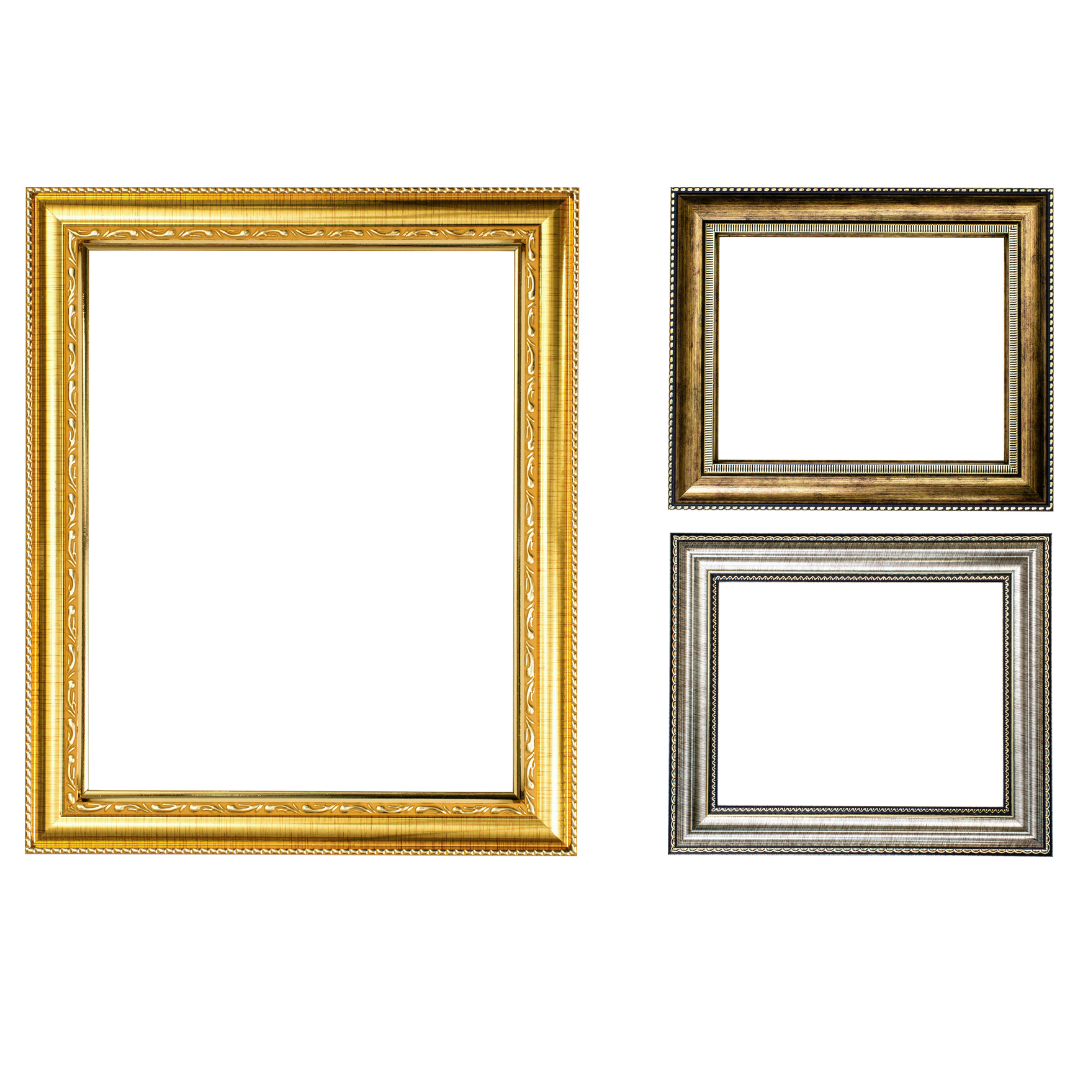 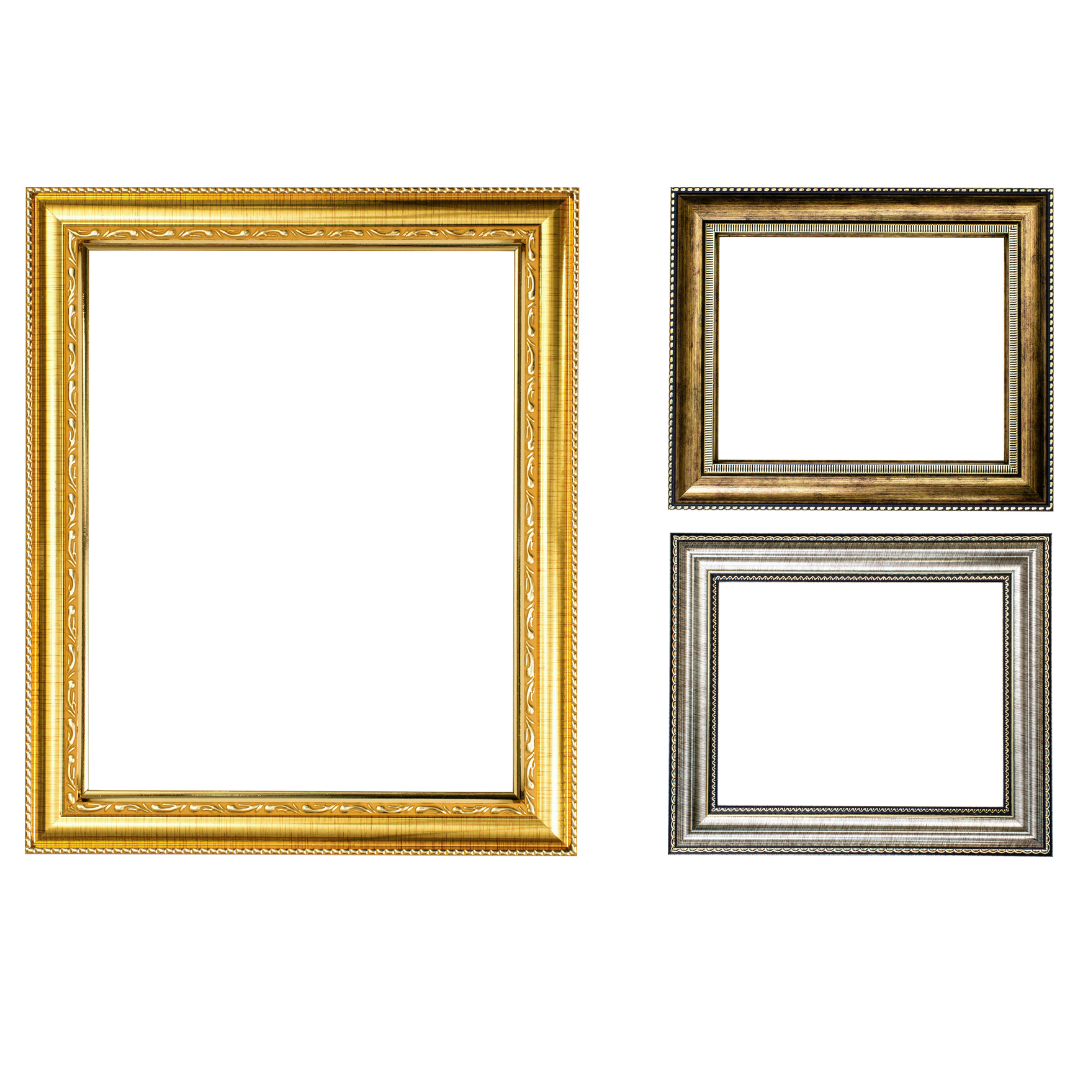 Фокус инновации, на котором мы остановились
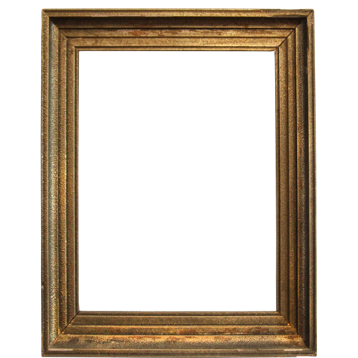 Наши изначальные идеи
Какие трудности у тебя бывают во время работы в группе?
Интервью с учеником:

Как часто вы выполняете задания в группах на уроках? 

Что ты чувствуешь, когда у тебя появляется возможность работать над заданием вместе с друзьями?
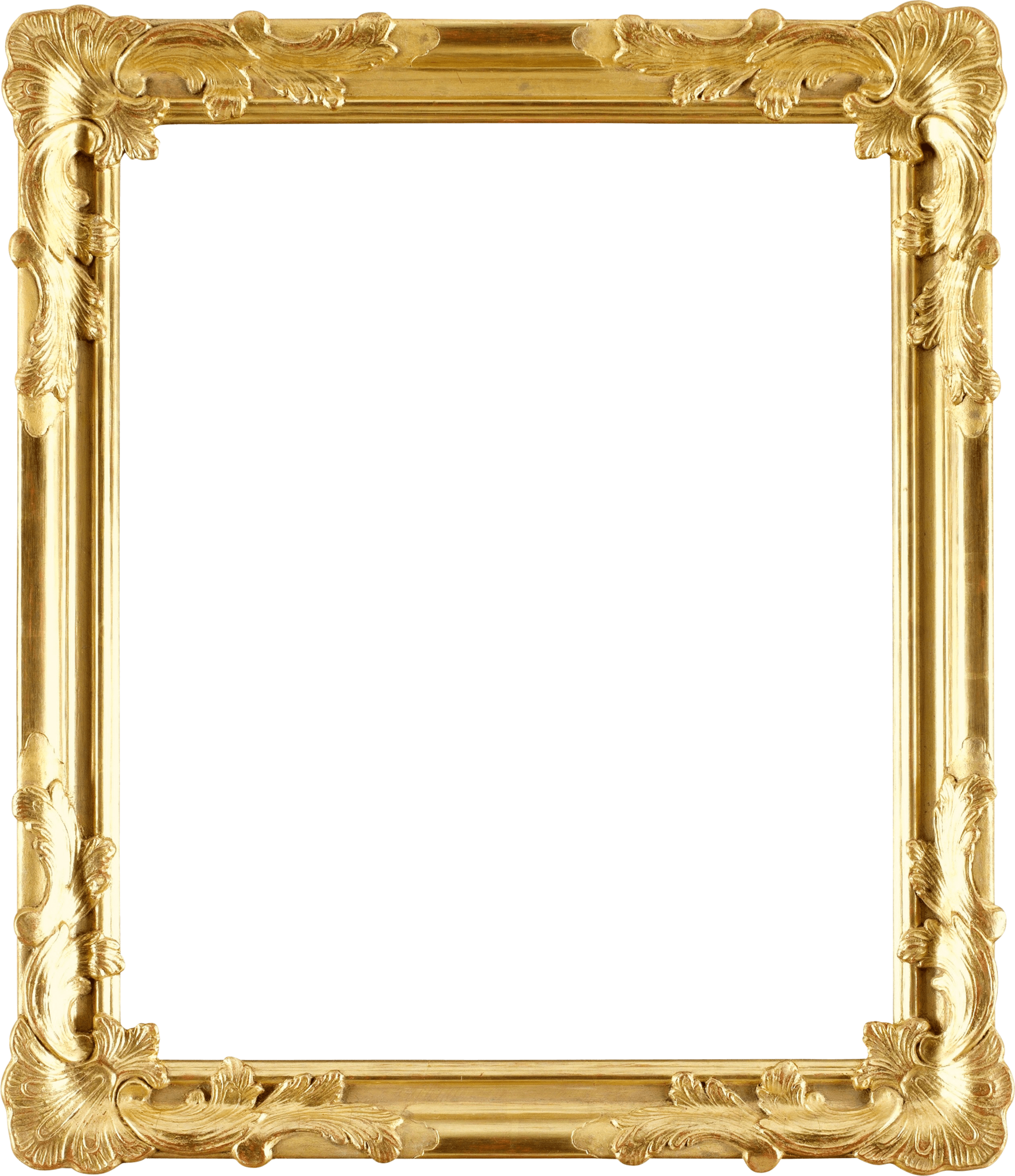 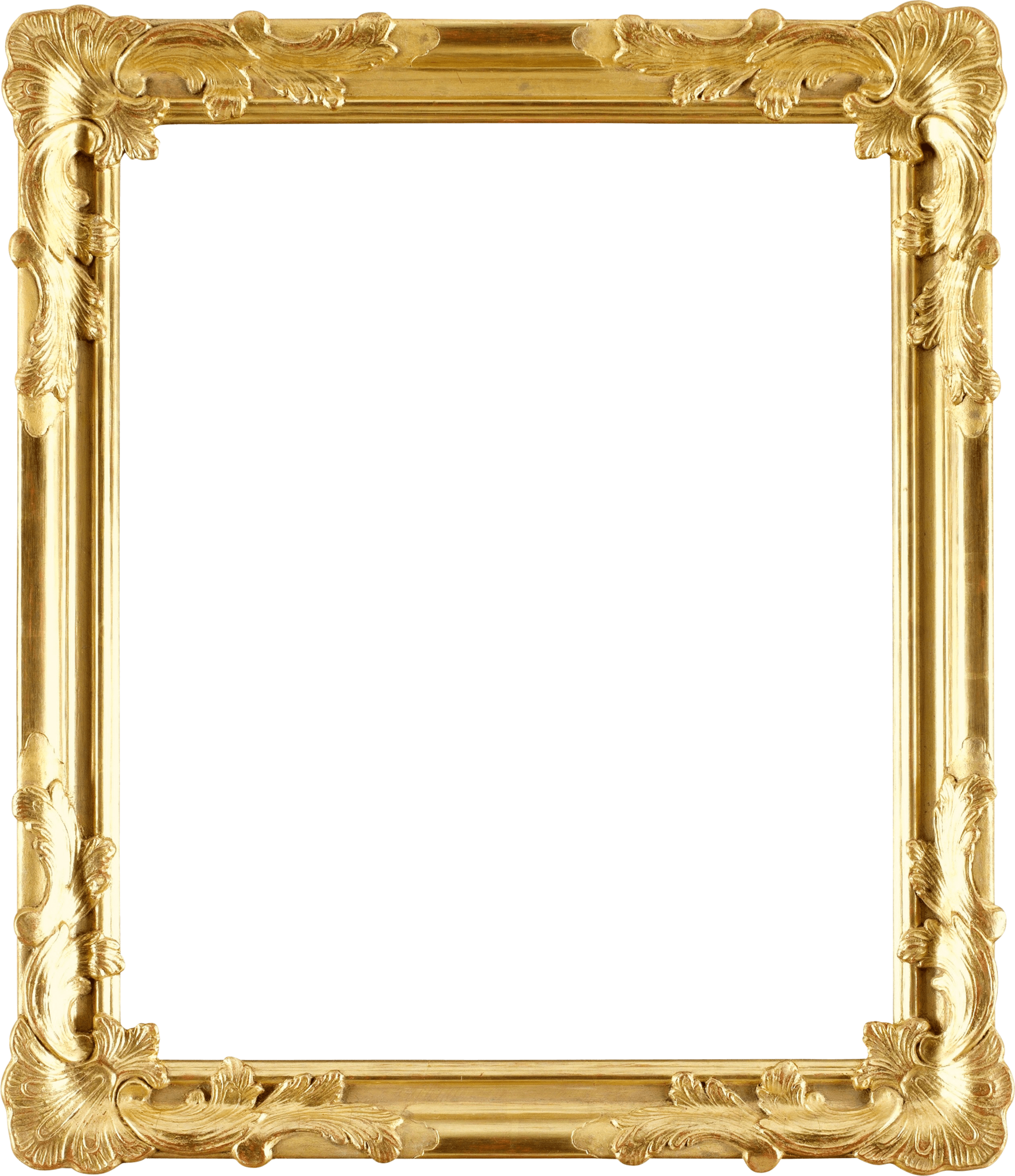 Мы бы хотели, чтобы учащиеся эффективно и с удовольствием работали в группах, а также научились видеть преимущества групповой работы.
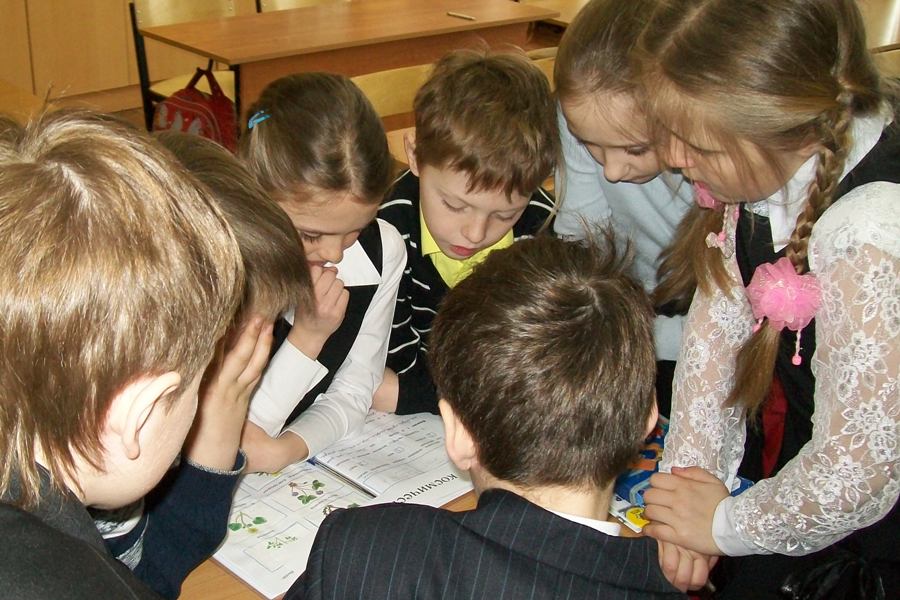 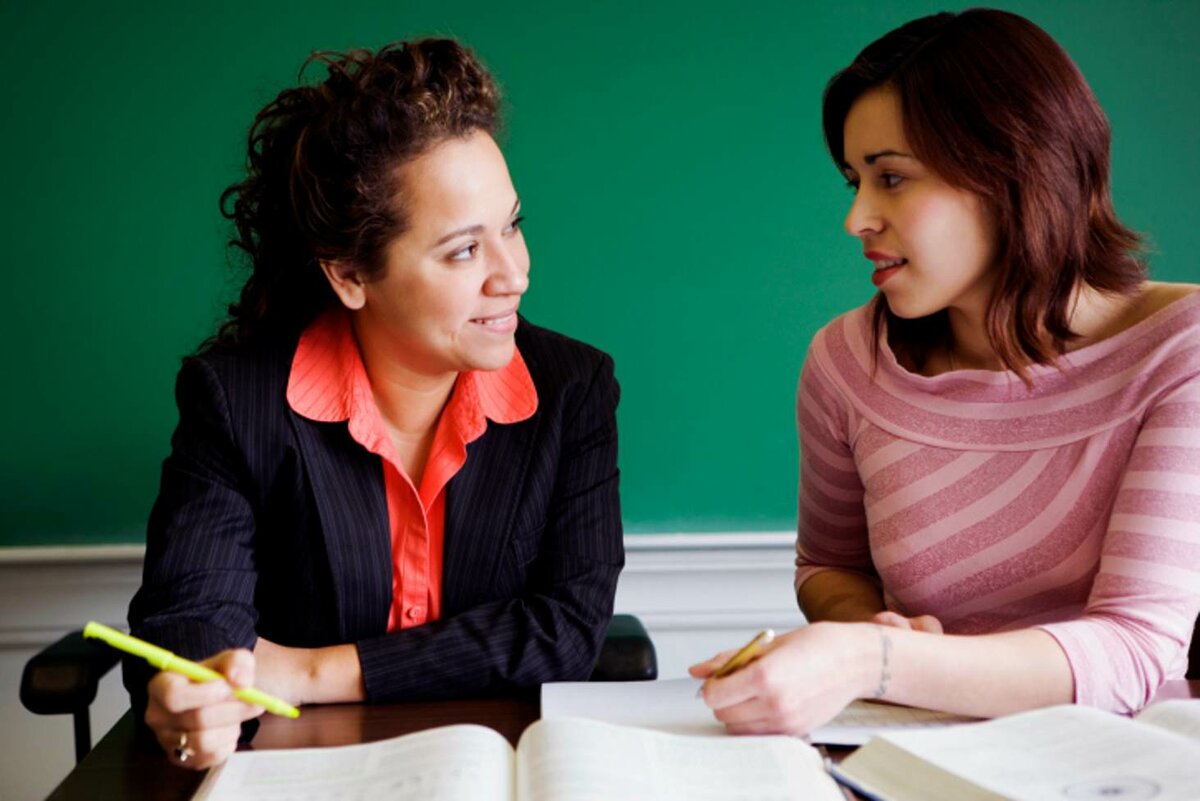 Что могло бы сделать учебный процесс более увлекательным?
Фотографии, которые мы сделали 
в ходе работы над инновацией
Вопросы для интервью, которое мы провели
Что мы хотим увидеть в своей школе / колледже? 
(в результате внедрения нашей инновации)
Фотографии, которые мы сделали
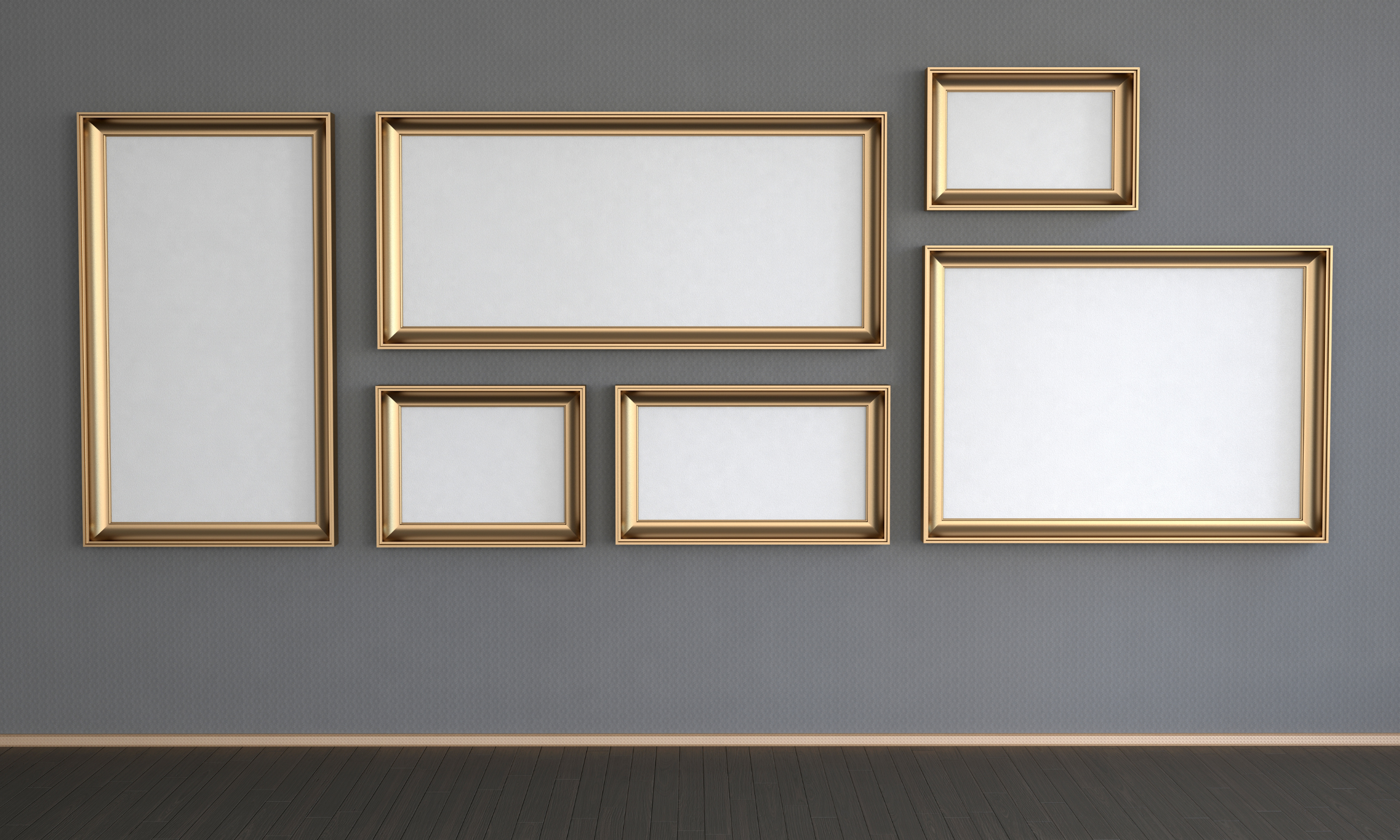 [Speaker Notes: TEMPLATE 2]
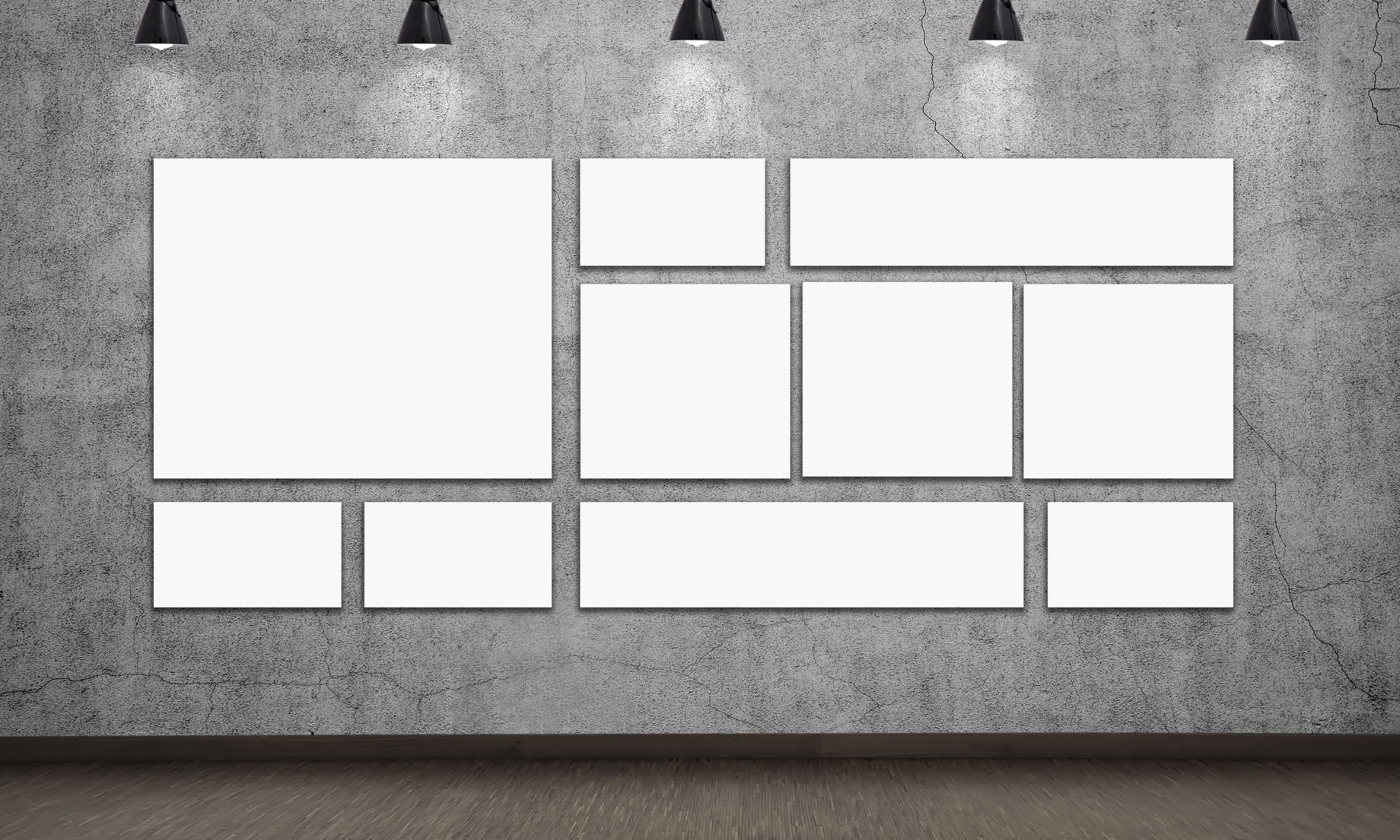 [Speaker Notes: TEMPLATE 2]
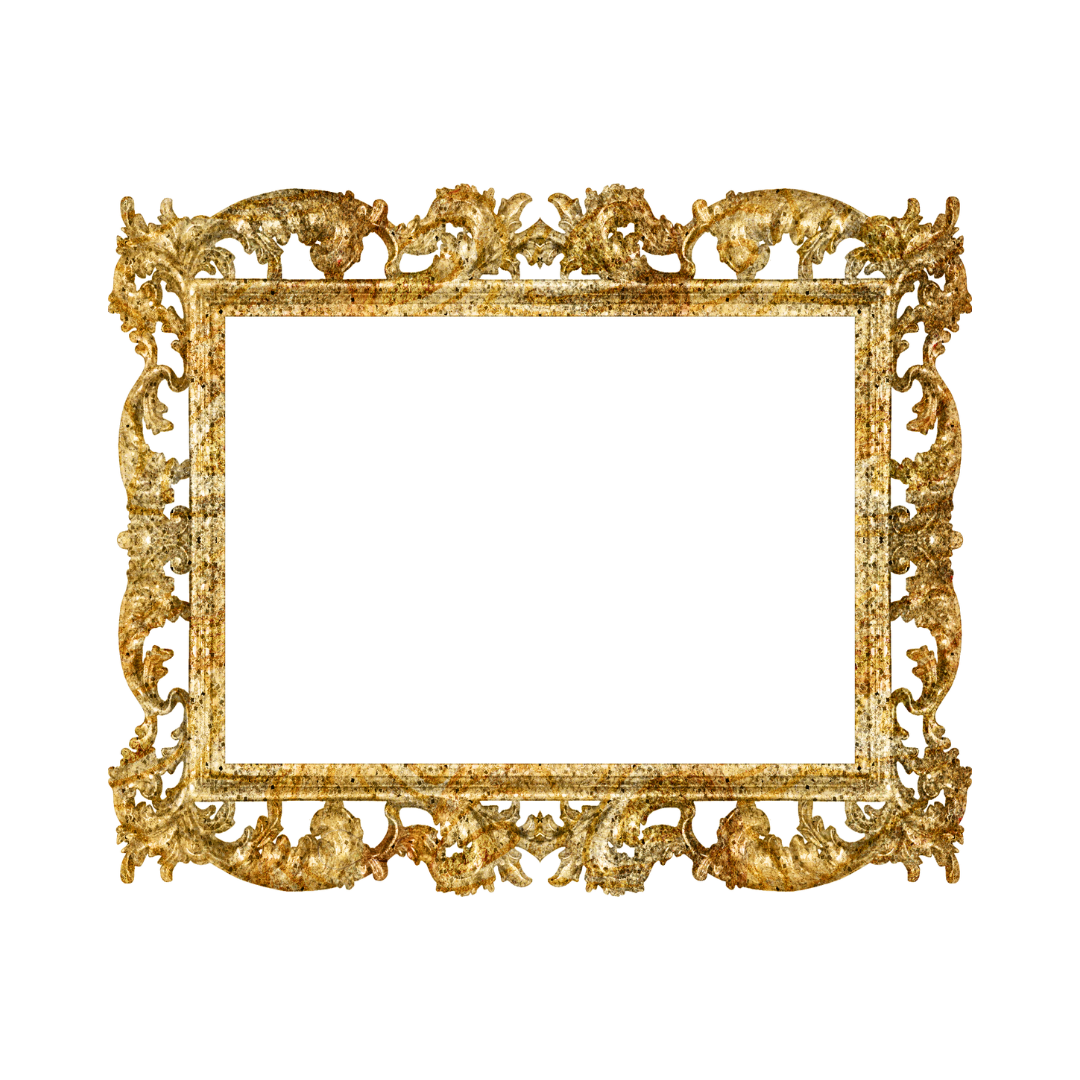 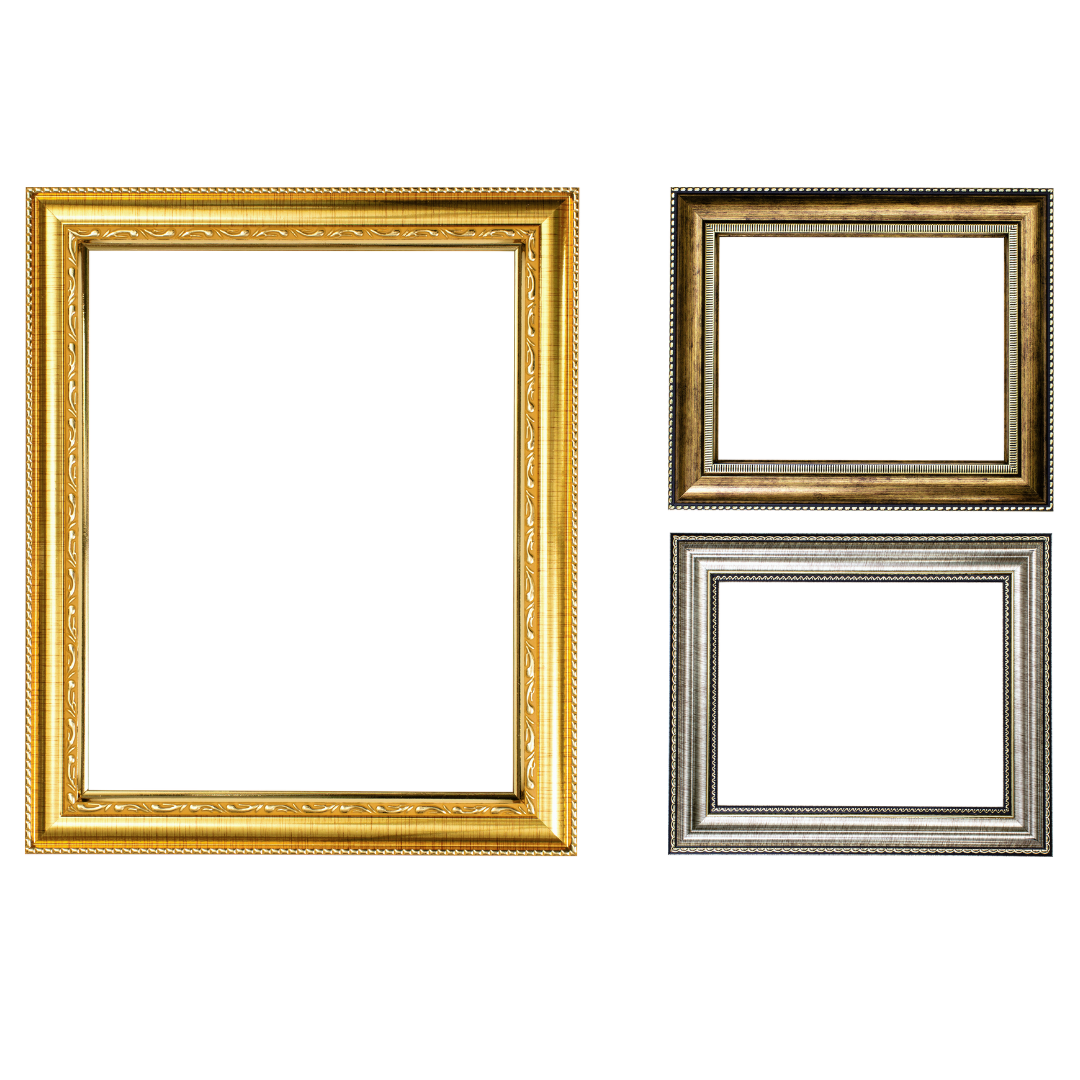 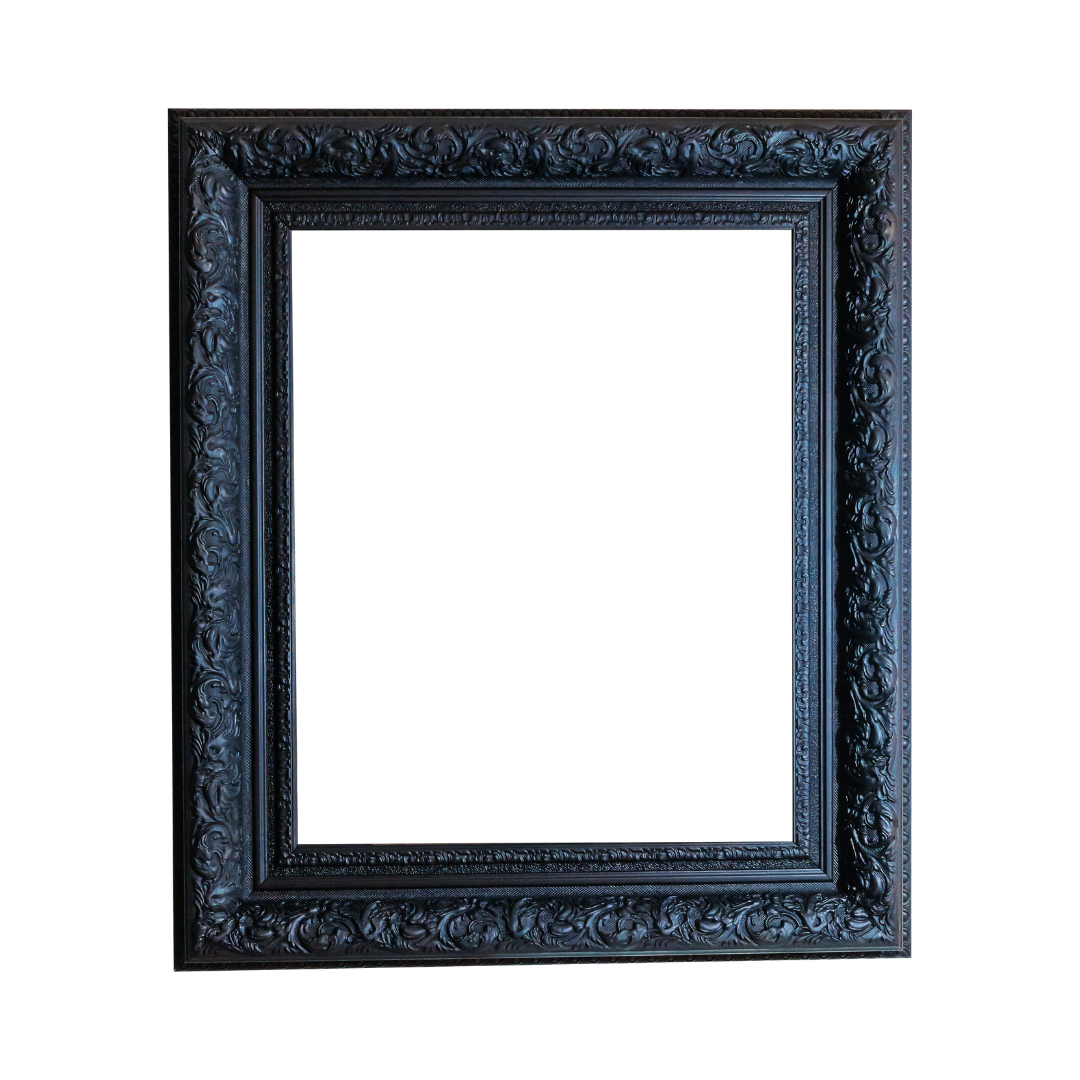 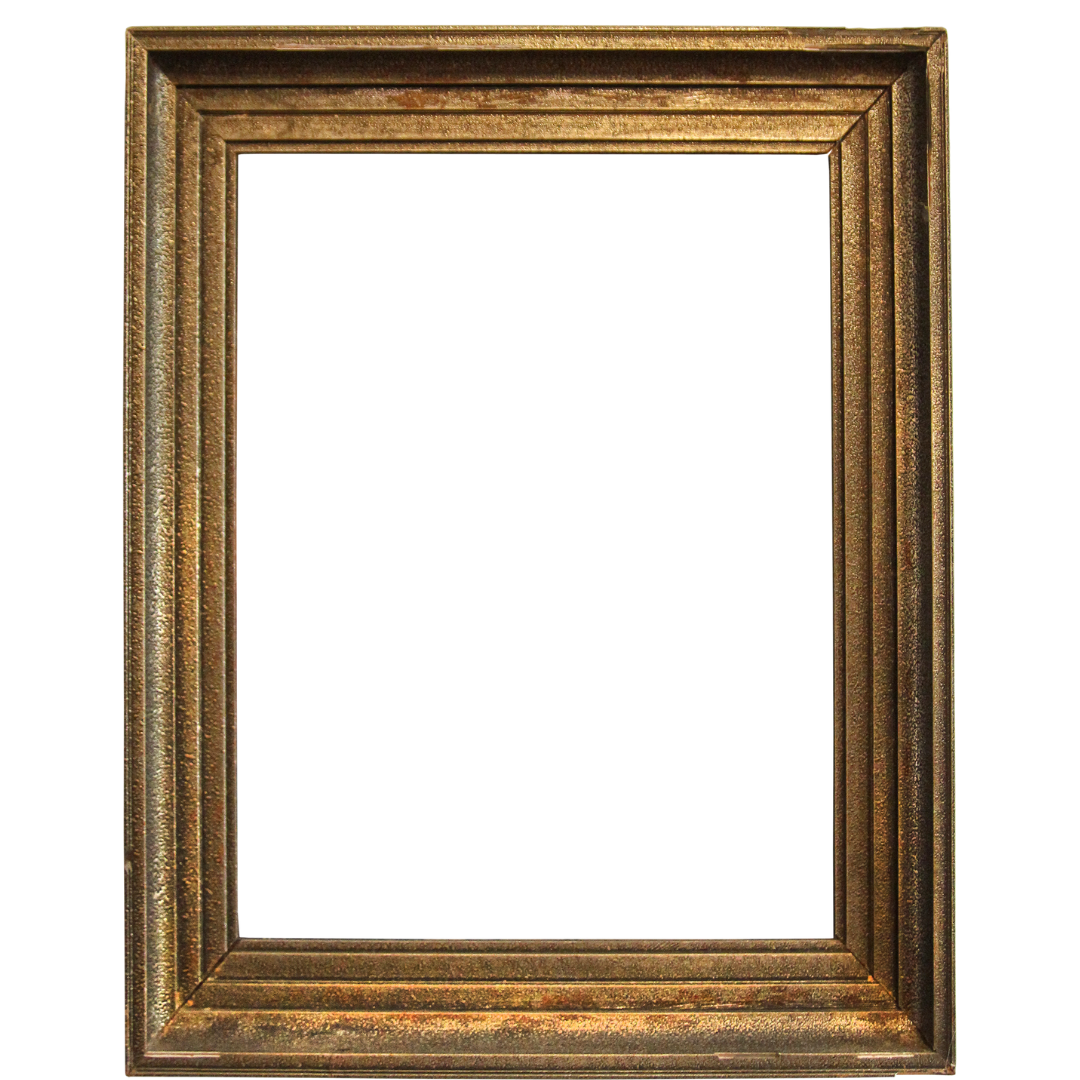 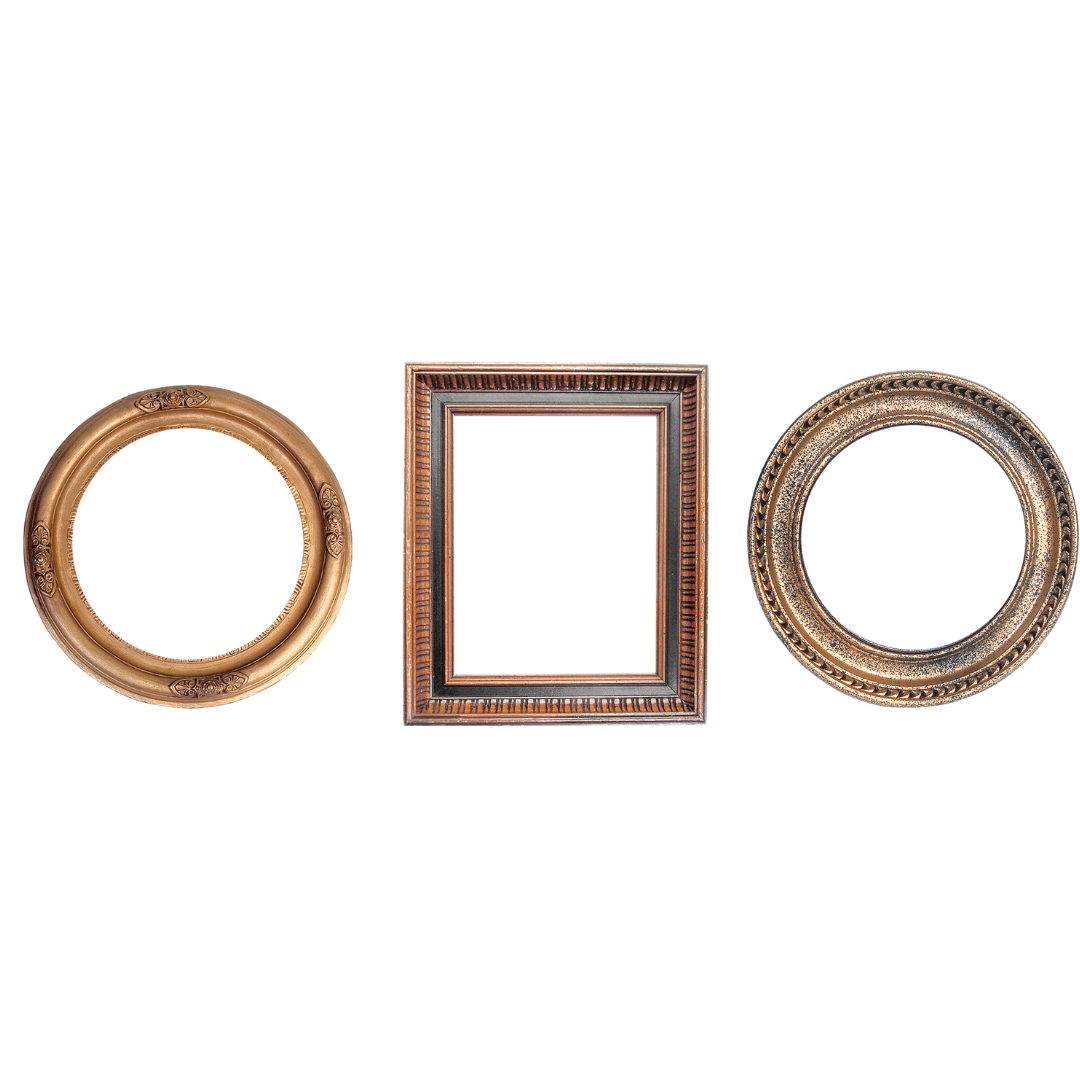 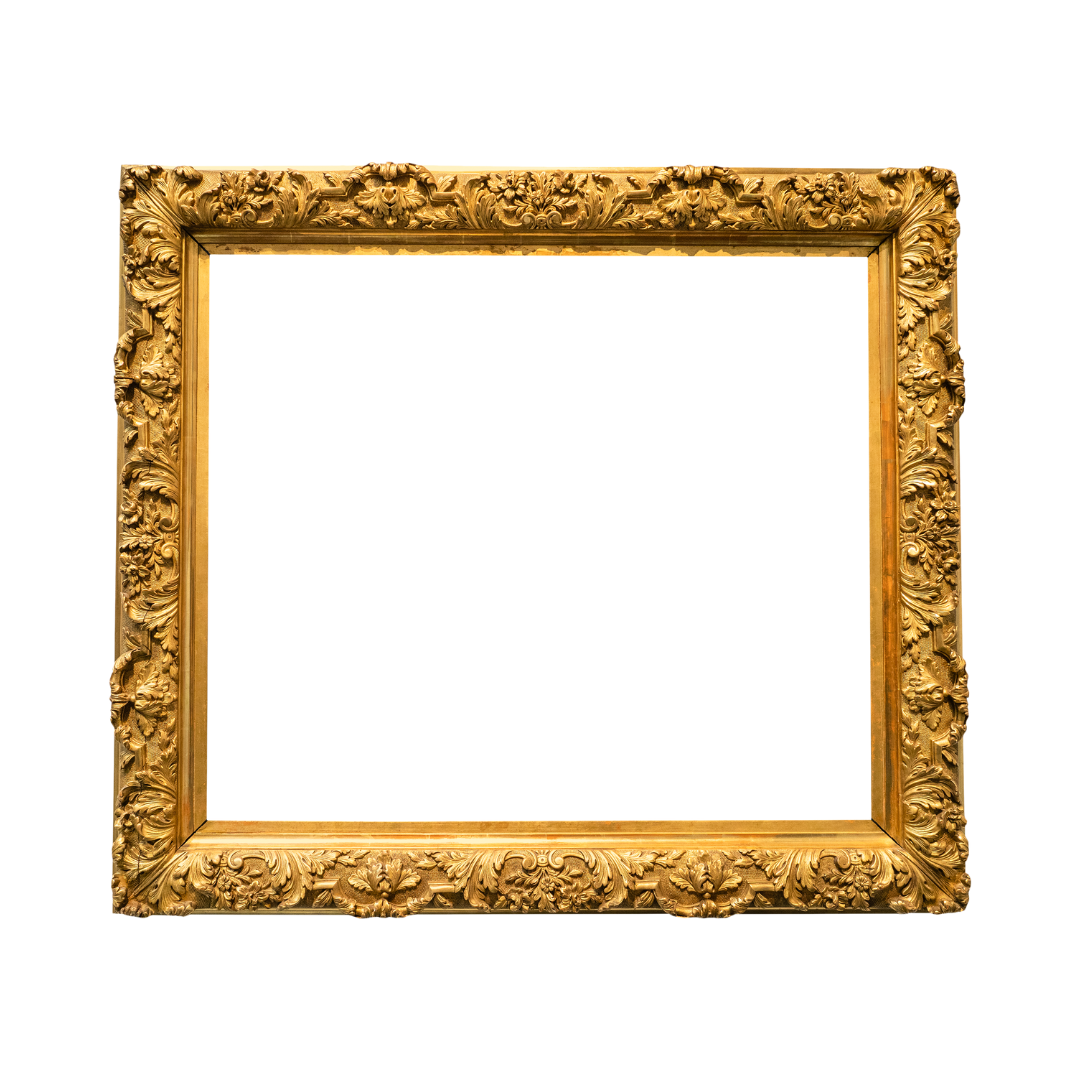 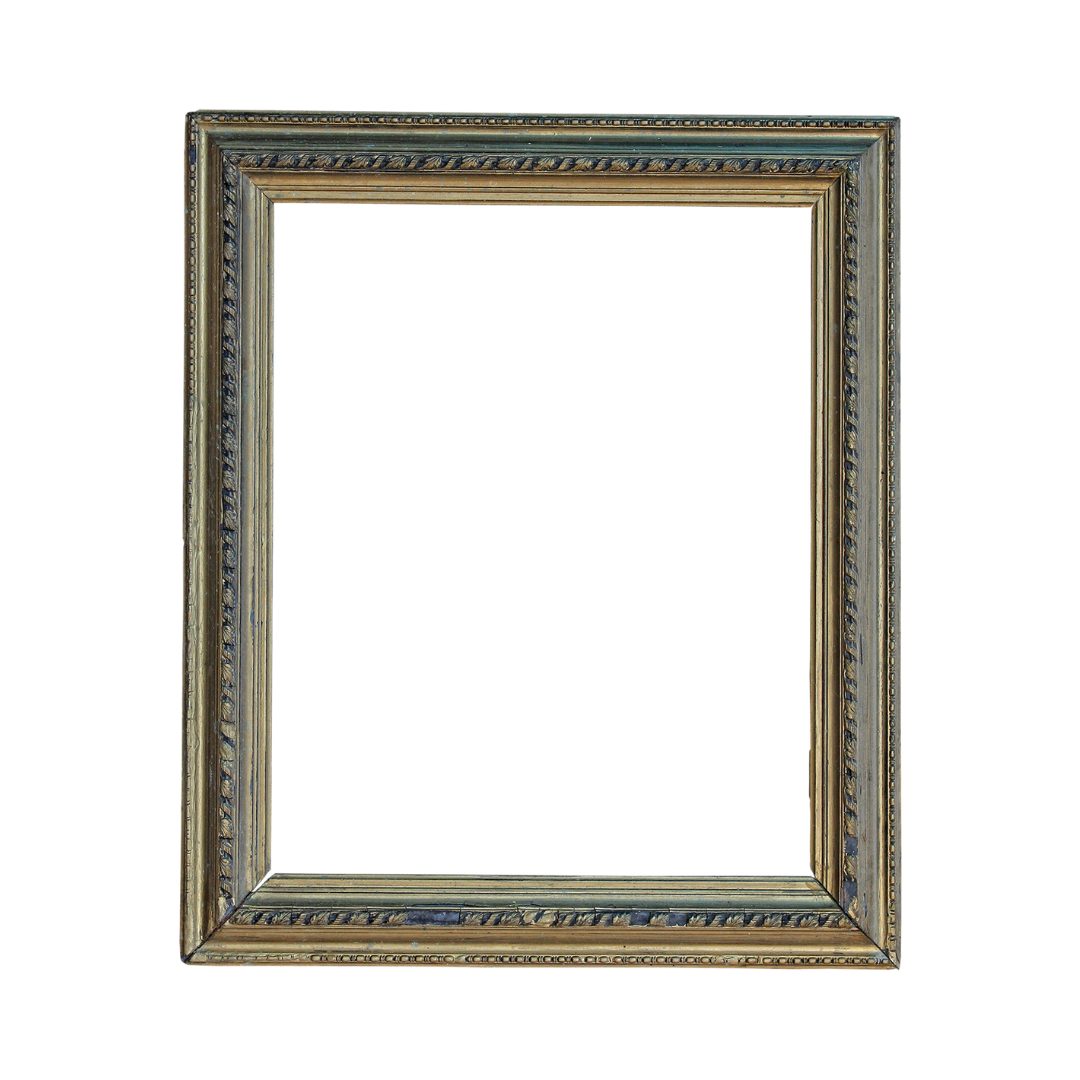 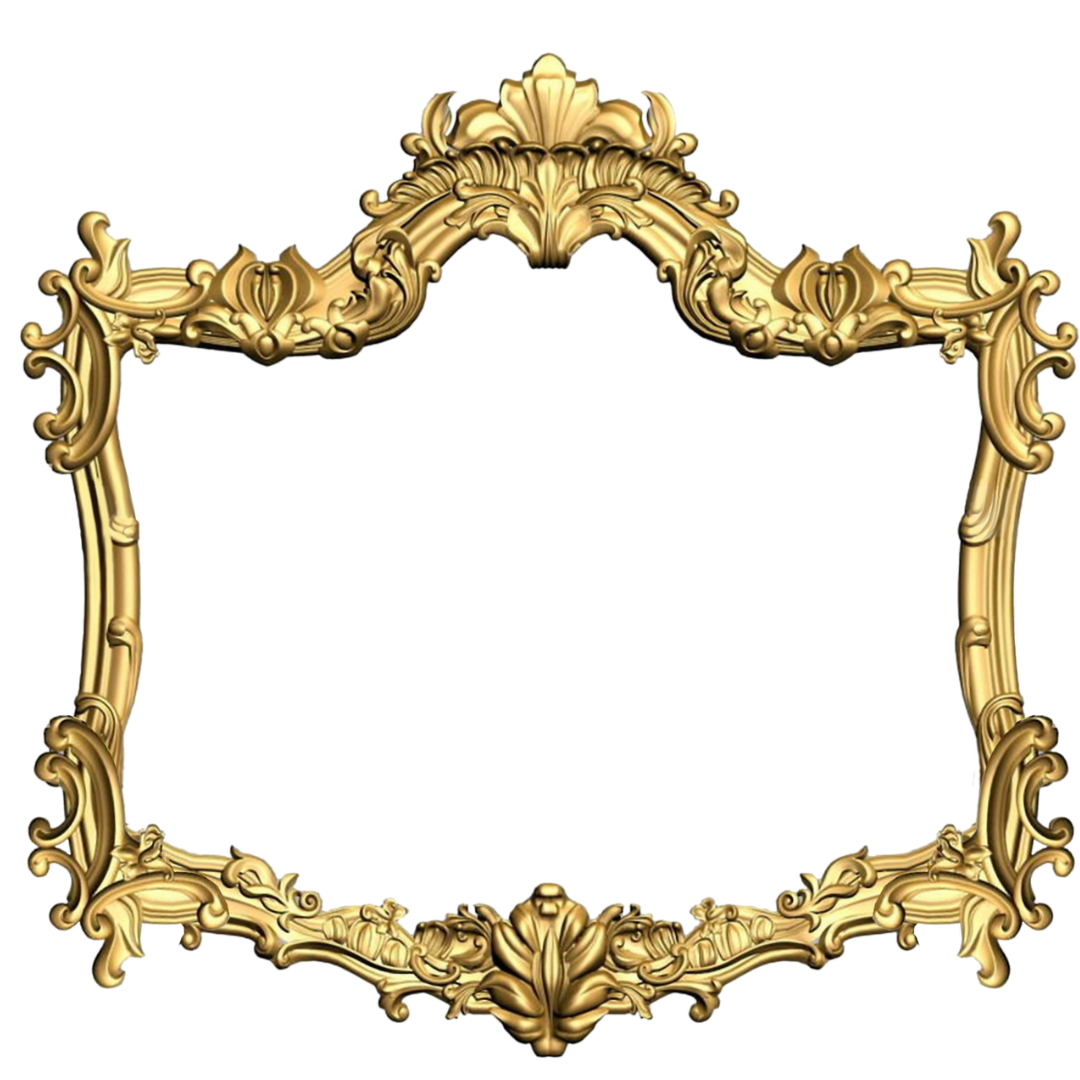 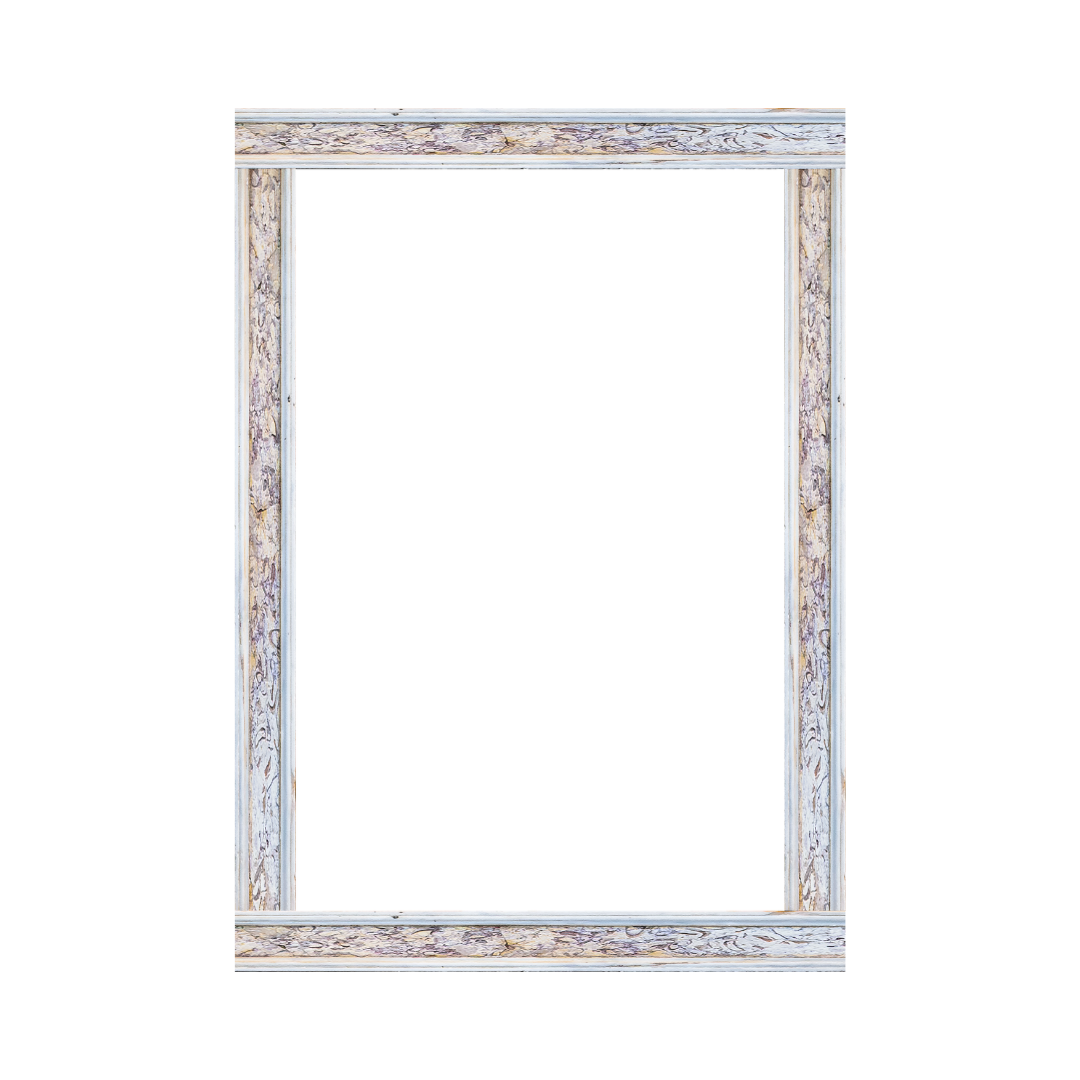 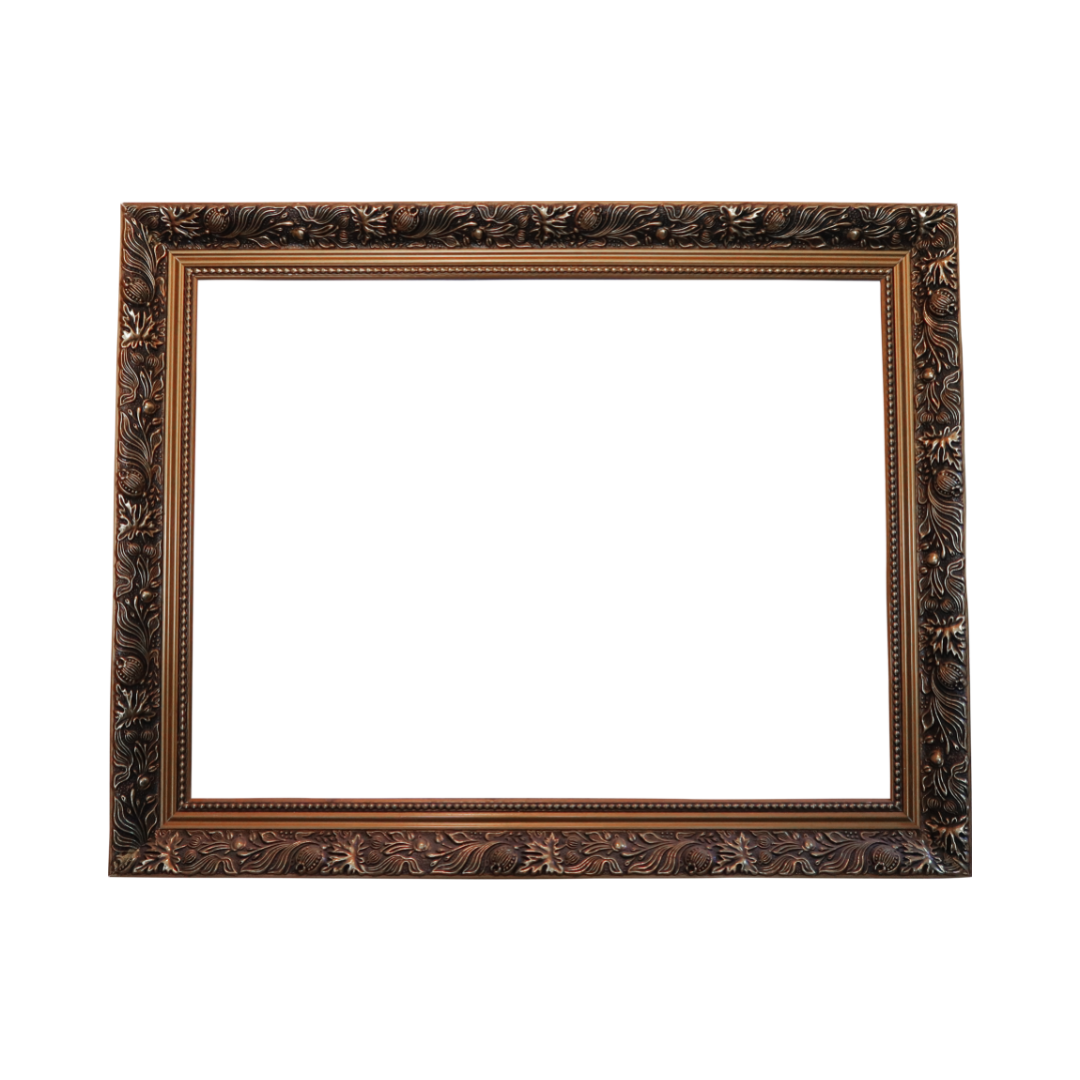 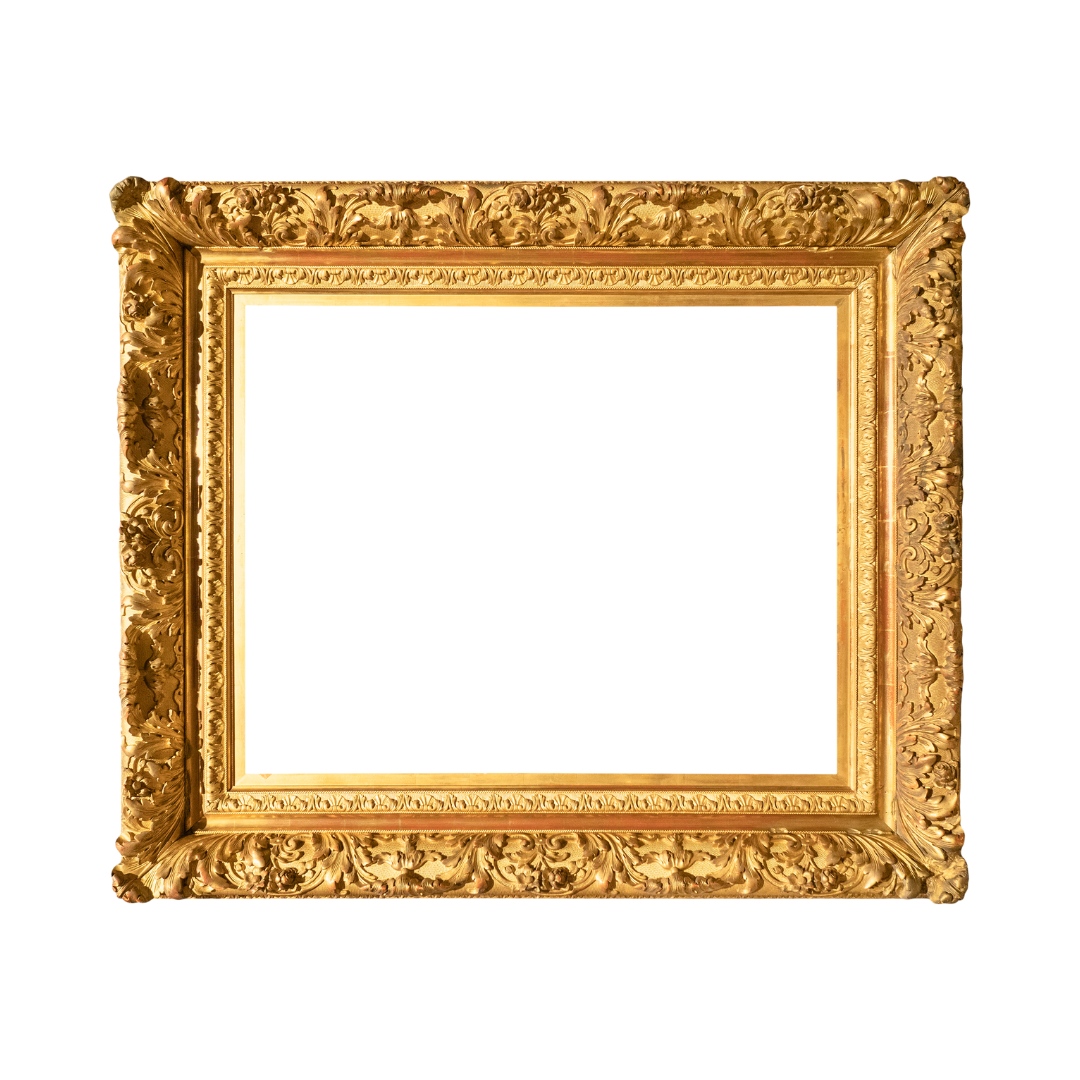 [Speaker Notes: Frames]